Potravový reťazec
4. ročník
Prírodoveda
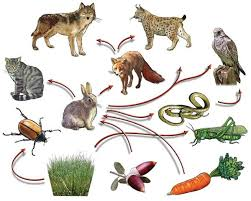 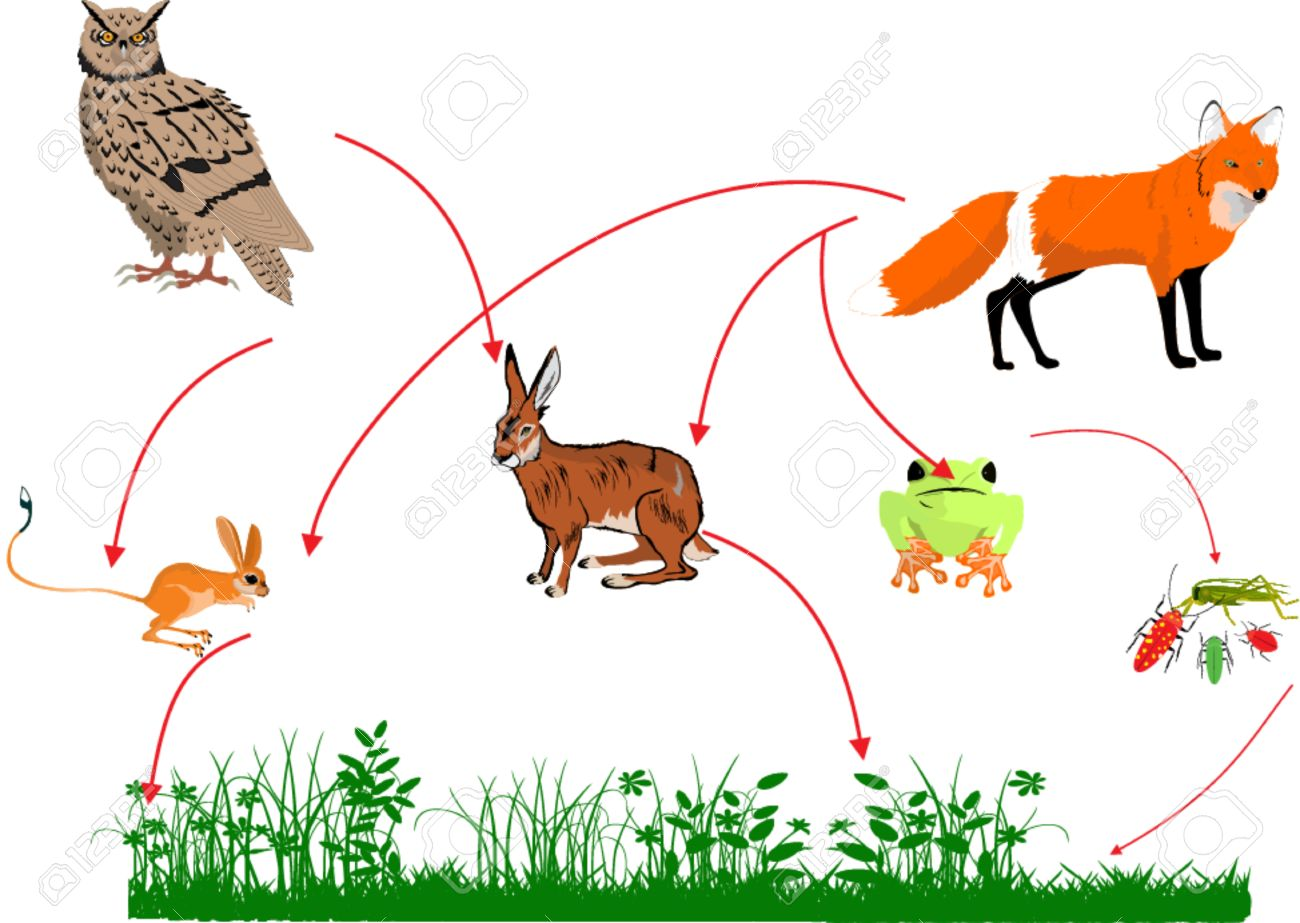 Potravový reťazec predstavuje 
kolobeh potravy v prírode.
Potravový reťazec – kolobeh potravy 
sa môže začať takto:
1. Zelenými rastlinami sa živia  - bylinožravce
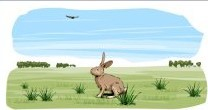 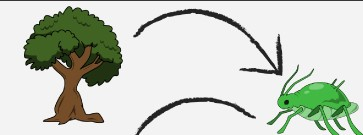 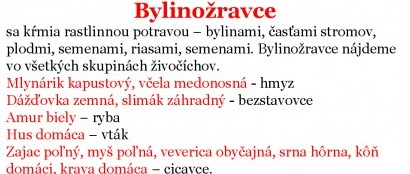 Potravový reťazec  :
2. Bylinožravce sú potravou pre mäsožravce , ale aj pre všežravce, tie sú zas potravou pre dravce
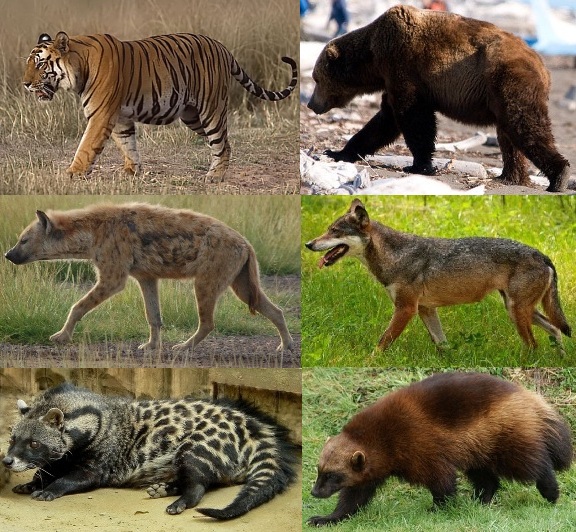 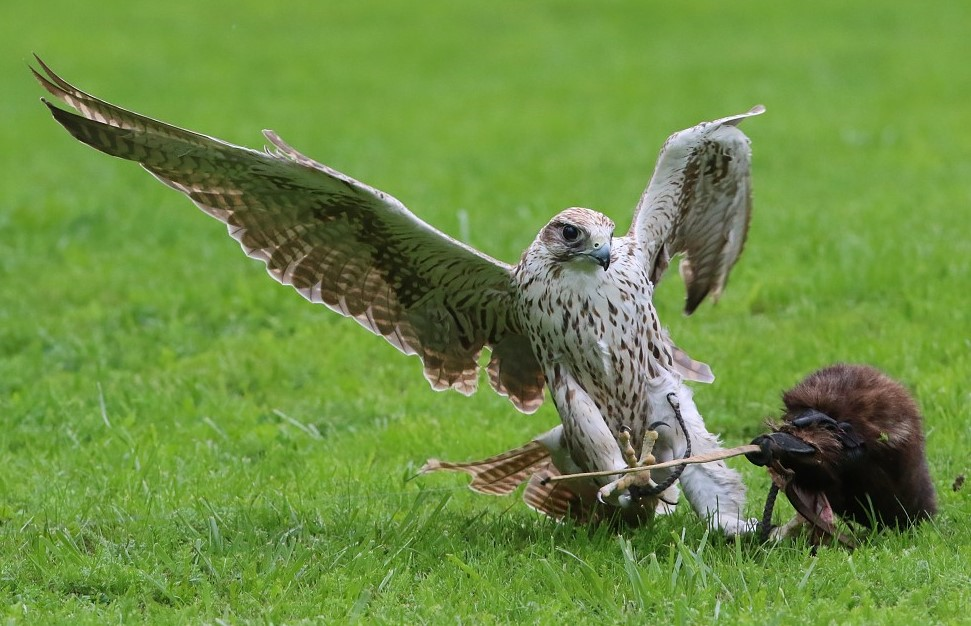 Mäsožravce a všežravce

Mäsožravce - sú typické tým, že sa živia inými živočíchmi  – lovia ich. 
Majú vyspelé zmysly - dobrý zrak, čuch a sluch, bleskurýchly beh, vytrvalosť pri love, ostré zuby a pazúry /hlavne dravce/

Pavúky – lovia do siete, útočia zo skrýše – lovia hmyz, malé stavovce

Skokan hnedý – má lepkavý jazyk – loví muchy, mravce, pavúky 

Šťuka obyčajná – loví ryby

Sokol myšiar – loví  myši, hraboše, žaby, veľký hmyz, patrí medzi dravce.

Všežravce –Všežravce sa živia rastlinnou aj živočíšnou potravou (napr. človek, medveď ...).
Potravový reťazec :
3. Baktérie a huby
Rozkladajú odumreté časti rastlín, húb, mŕtve živočíchy a výlučky živočíchov. Dodávajú tak znovu živiny ( výživné  látky ) zeleným rastlinám. Uzatvárajú obeh látok v ekosystéme.
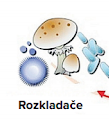 Zloženie potravového reťazca závisí aj od  prírodného spoločenstva, v ktorom živočíchy žijú
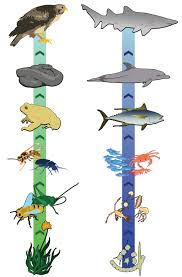 Potravový reťazec na súši a vo vode
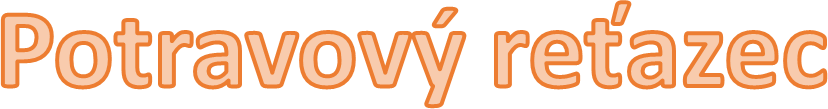 vyjadruje  potravovú závislosť jednotlivých členov, žijúcich v danom prírodnom spoločenstve.
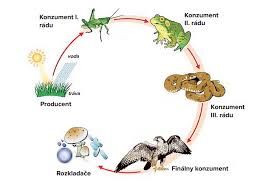 Ďakujem za pozornosť
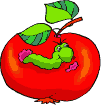